¿Transformamos juntos nuestra universidad?
Guillermo Diorio
gdiorio@siu.edu.ar
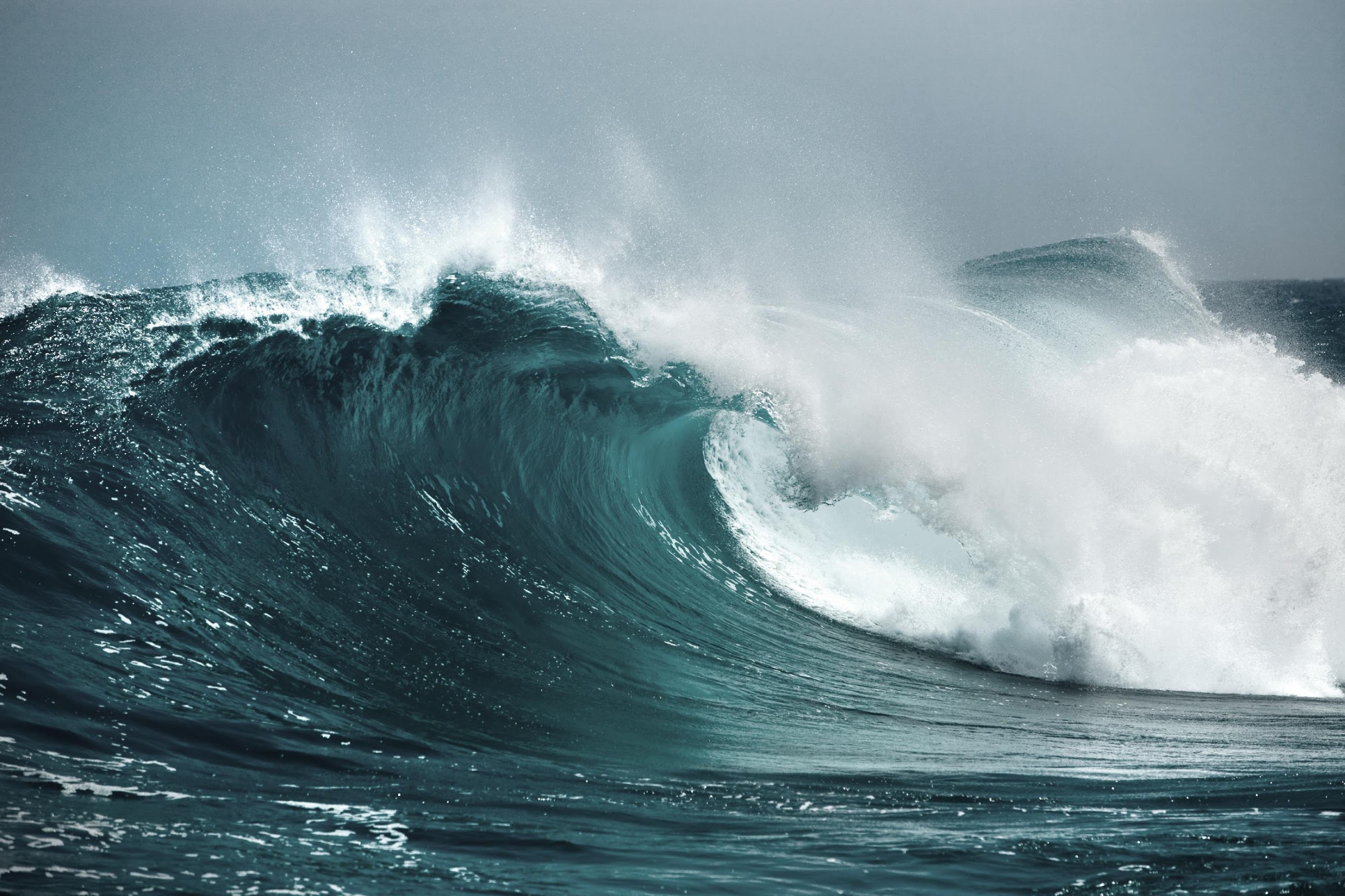 TRANSFORMACIÓN DIGITAL
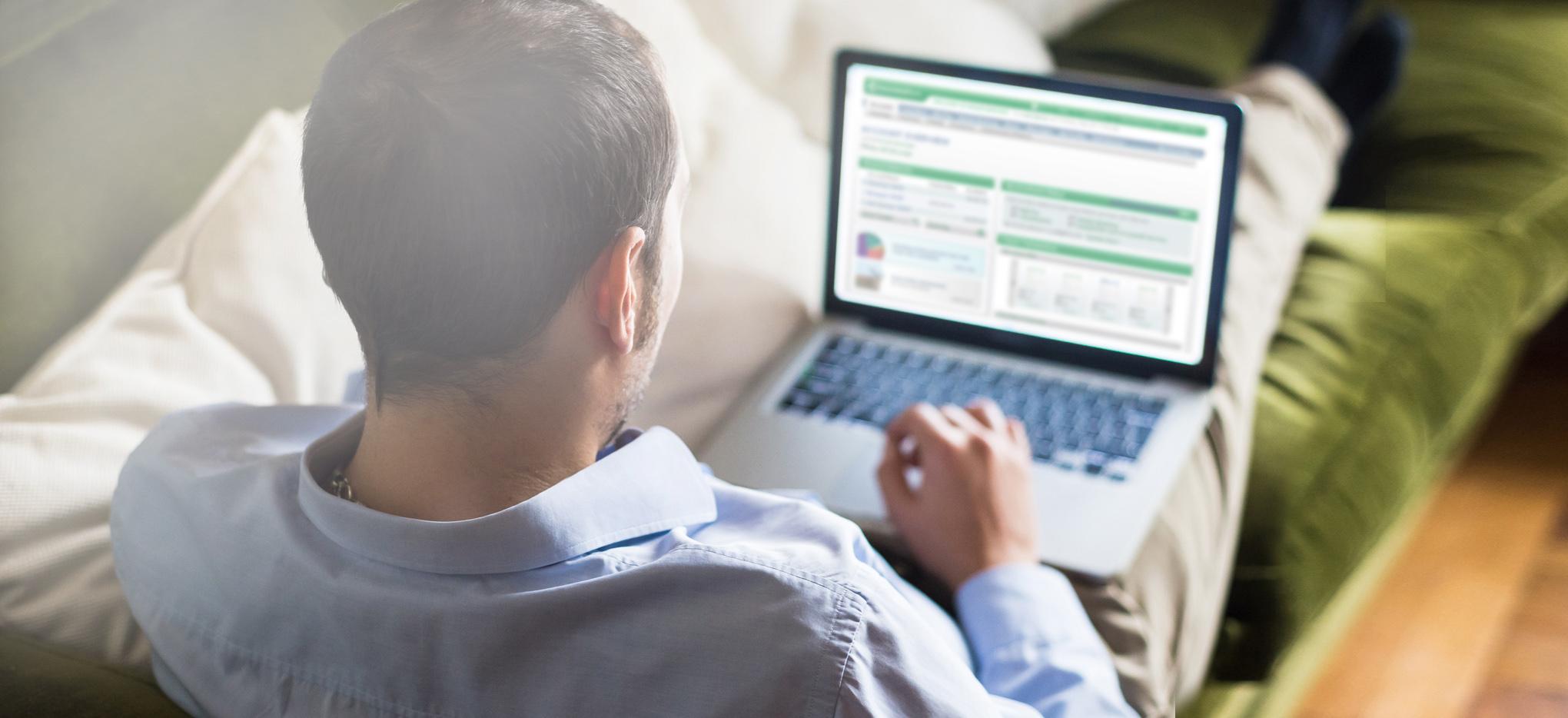 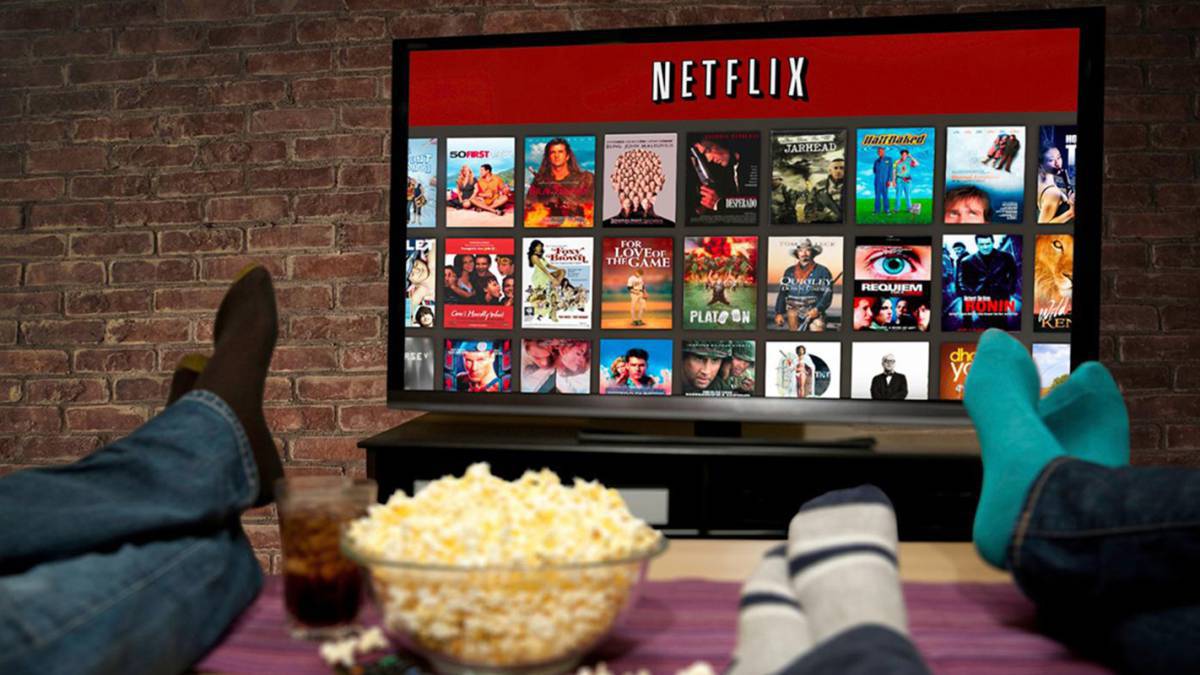 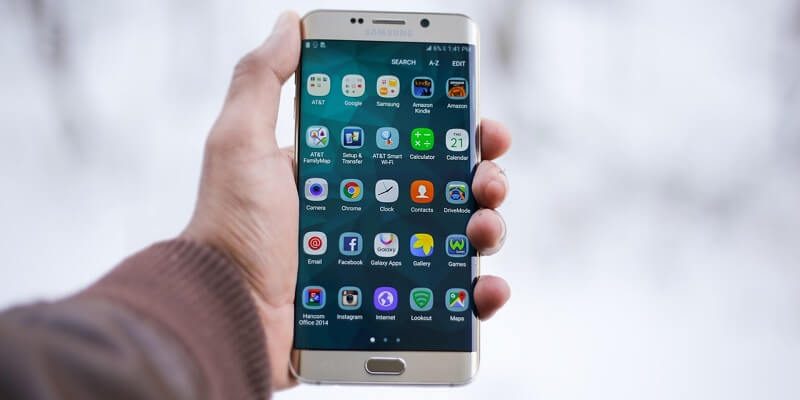 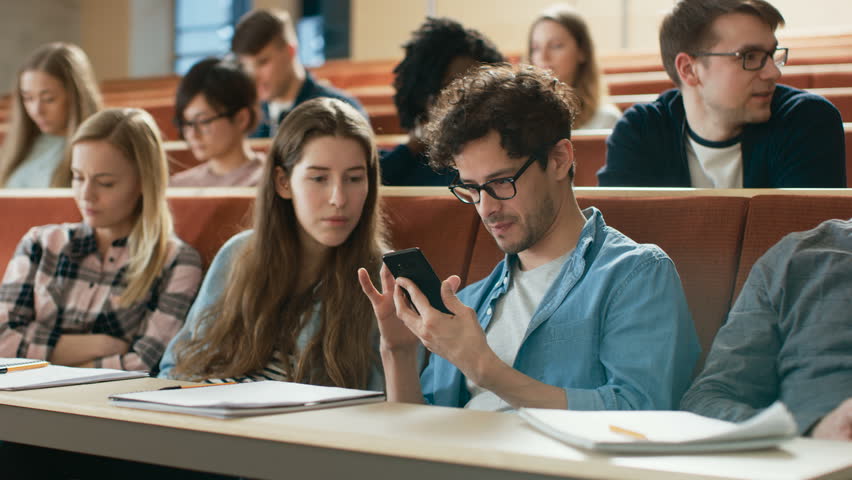 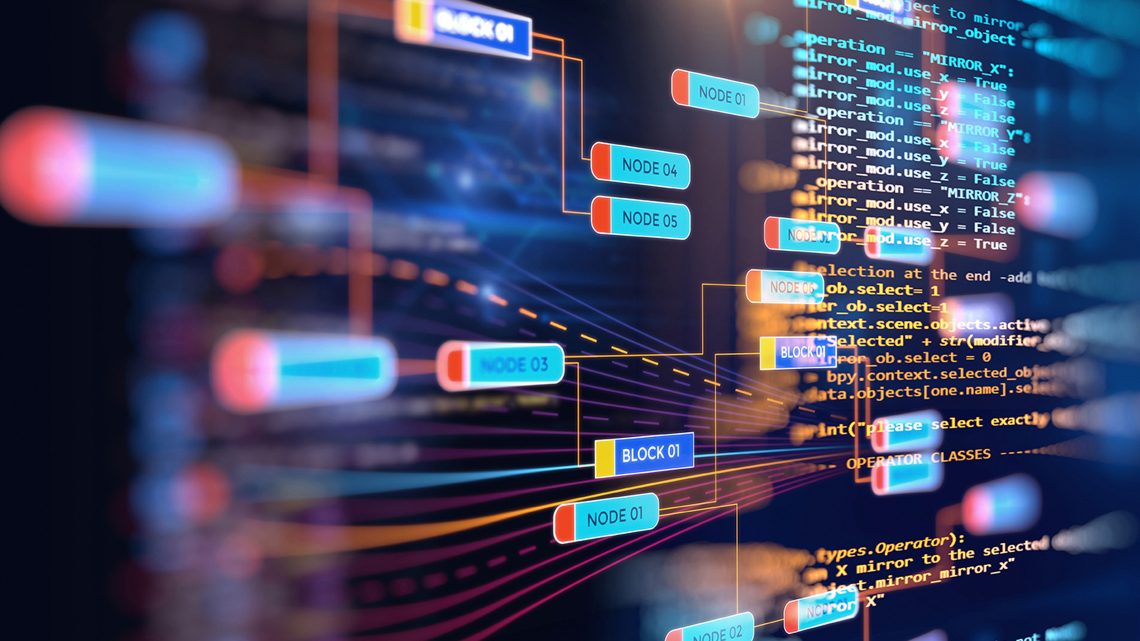 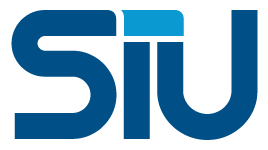 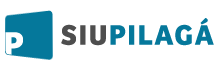 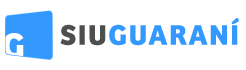 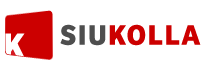 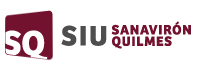 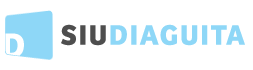 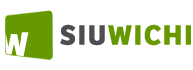 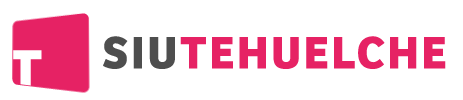 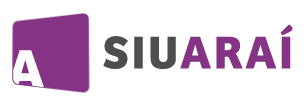 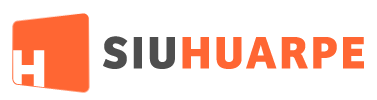 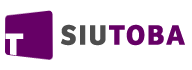 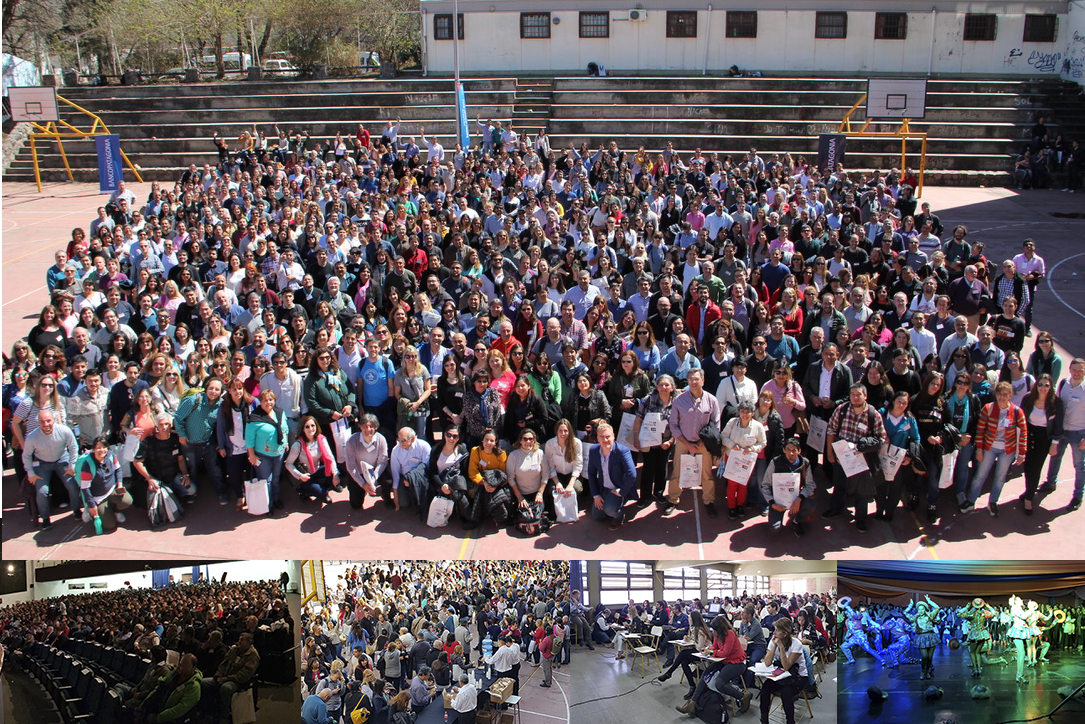 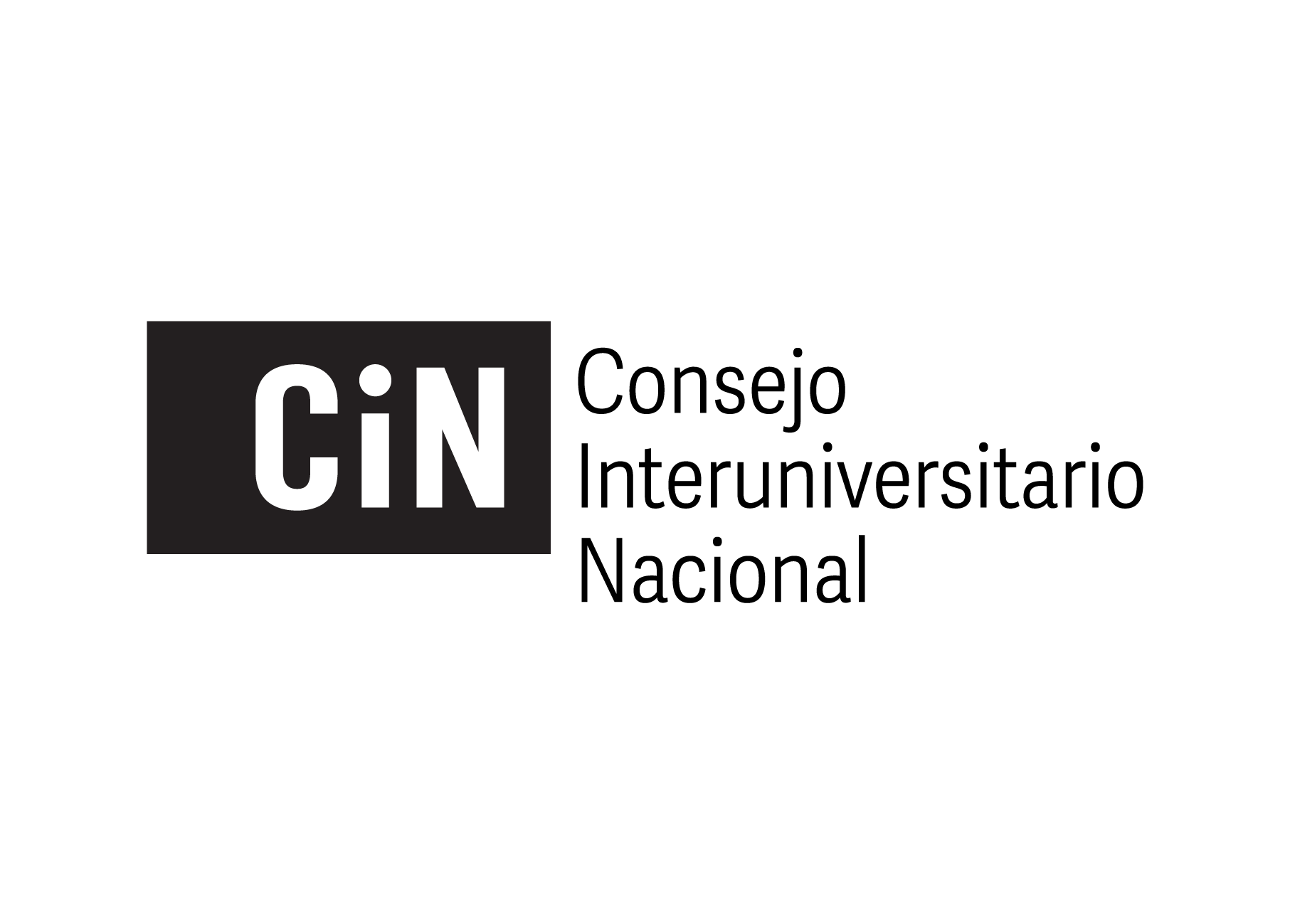 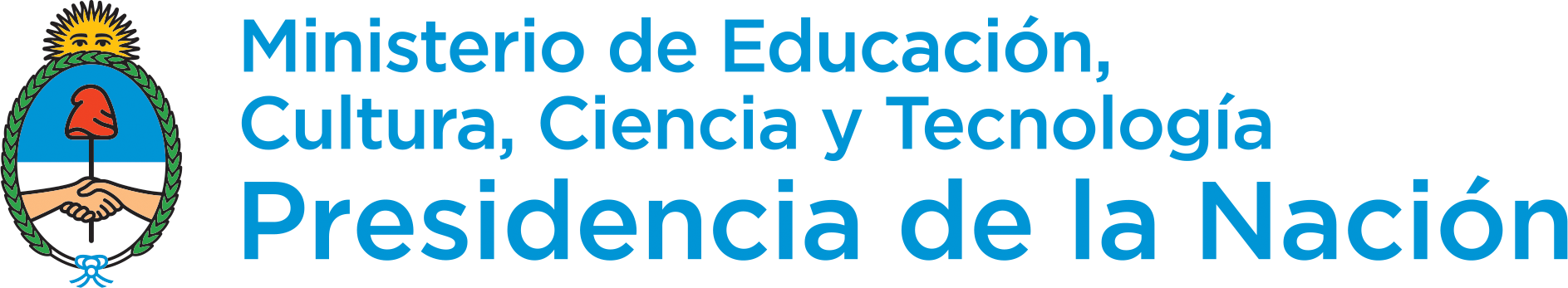 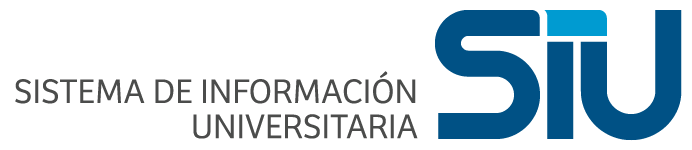 Ecosistema
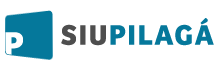 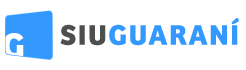 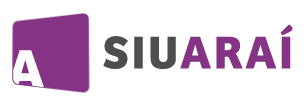 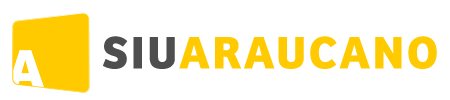 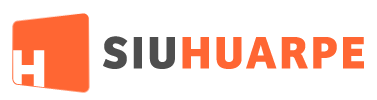 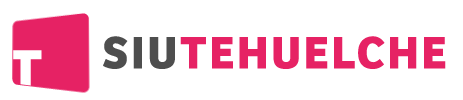 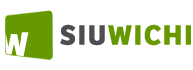 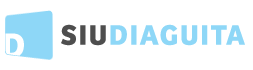 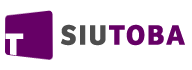 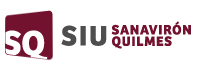 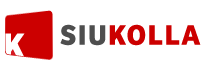 #gestión
#servicios
#información
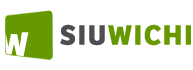 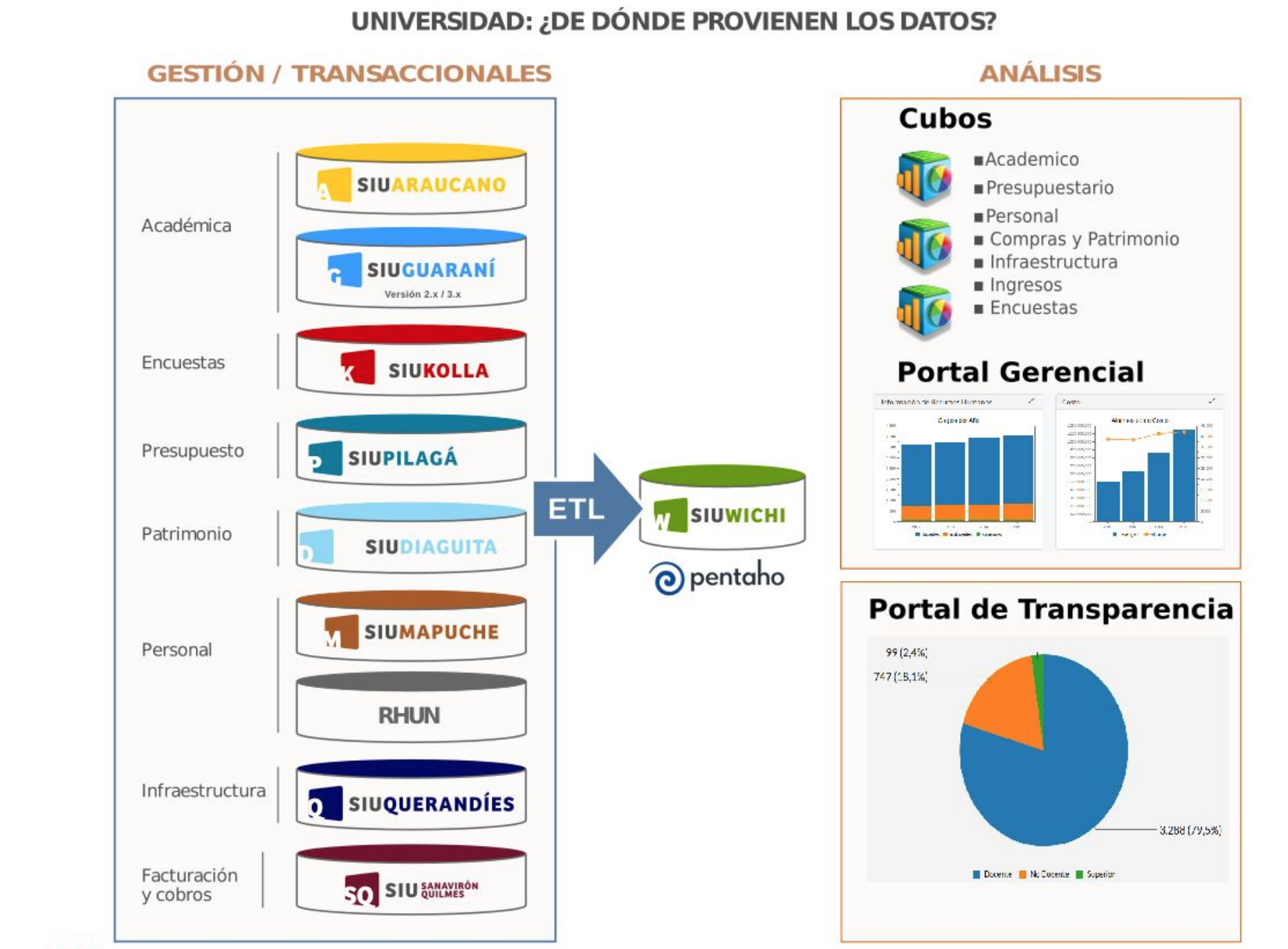 Arquitectura SIU-Araí
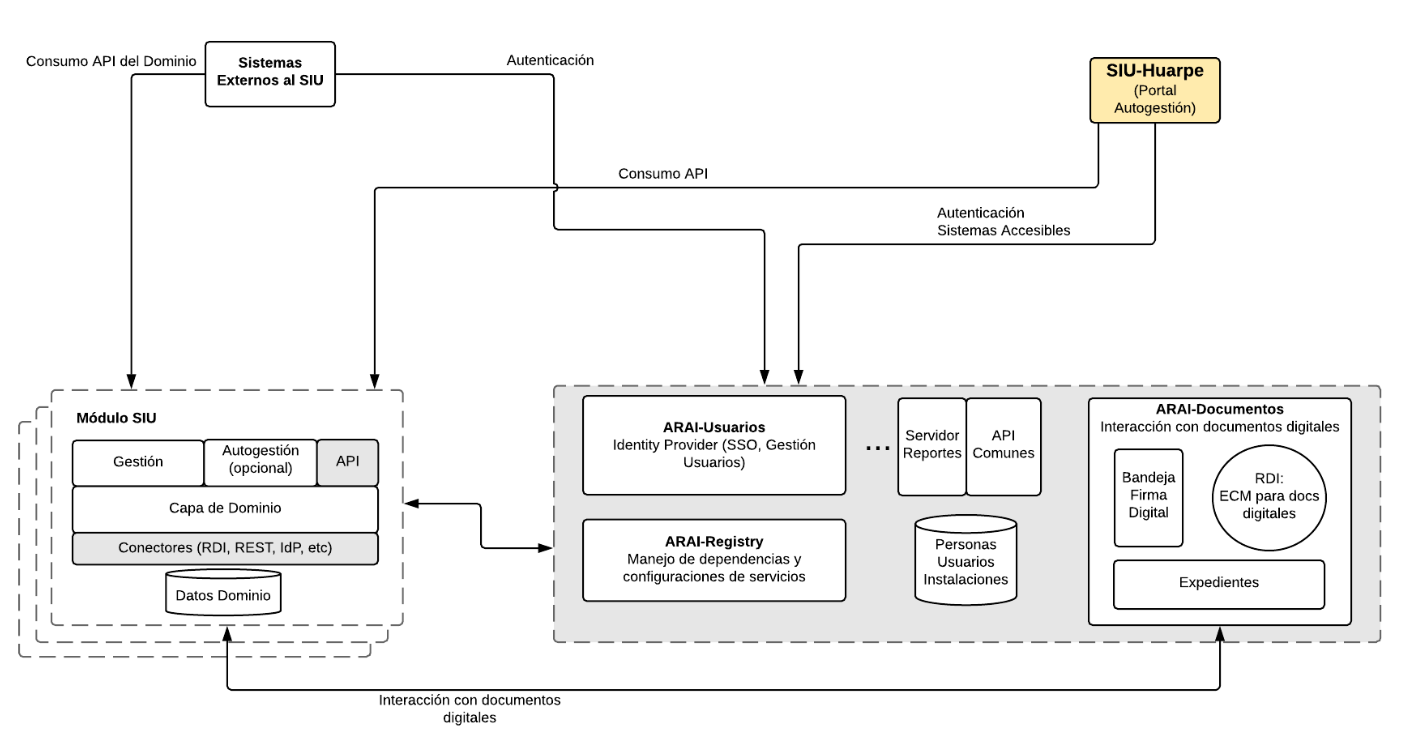 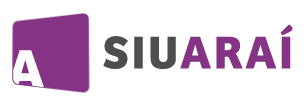 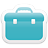 Registry
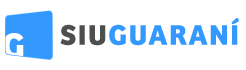 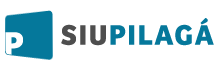 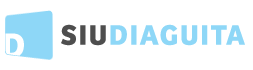 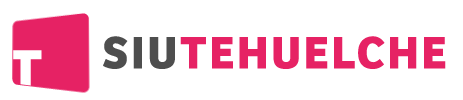 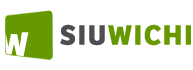 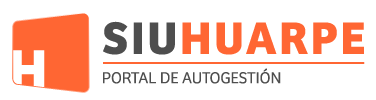 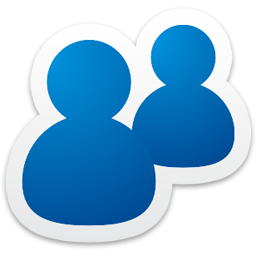 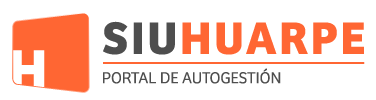 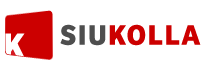 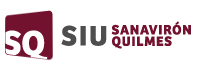 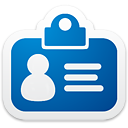 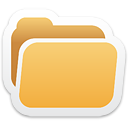 Usuarios
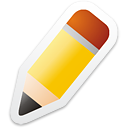 Documentos
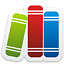 Catálogos
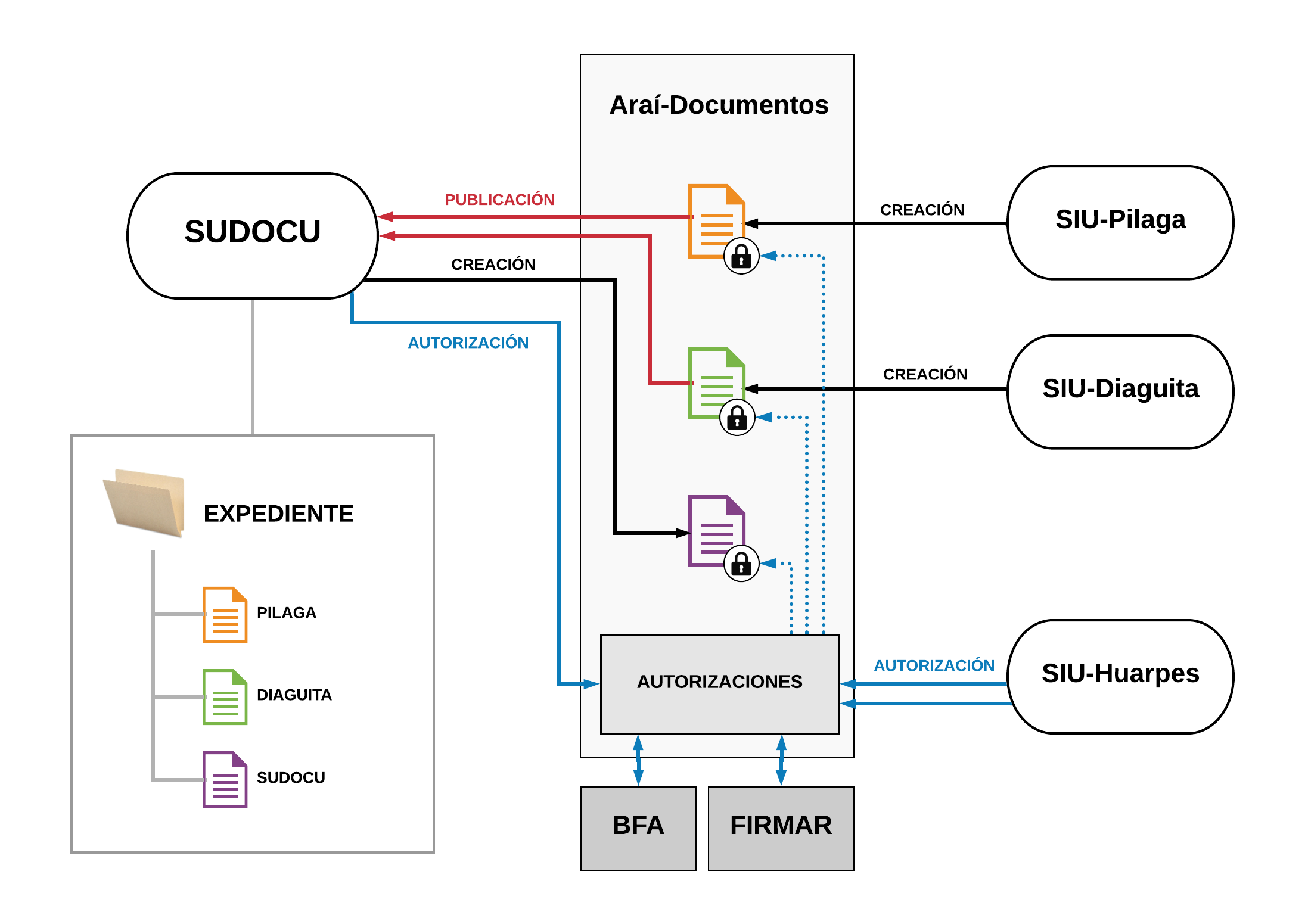 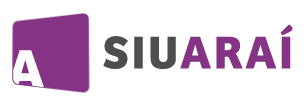 Documentos
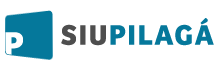 SISTEMA DE 
EXPEDIENTES
ELECTRONICO
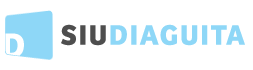 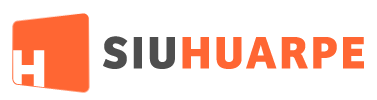 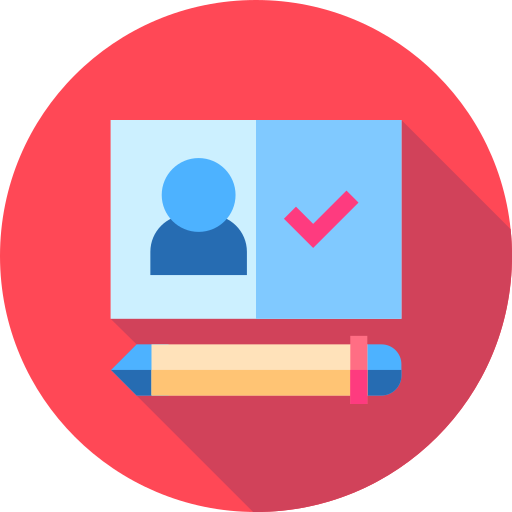 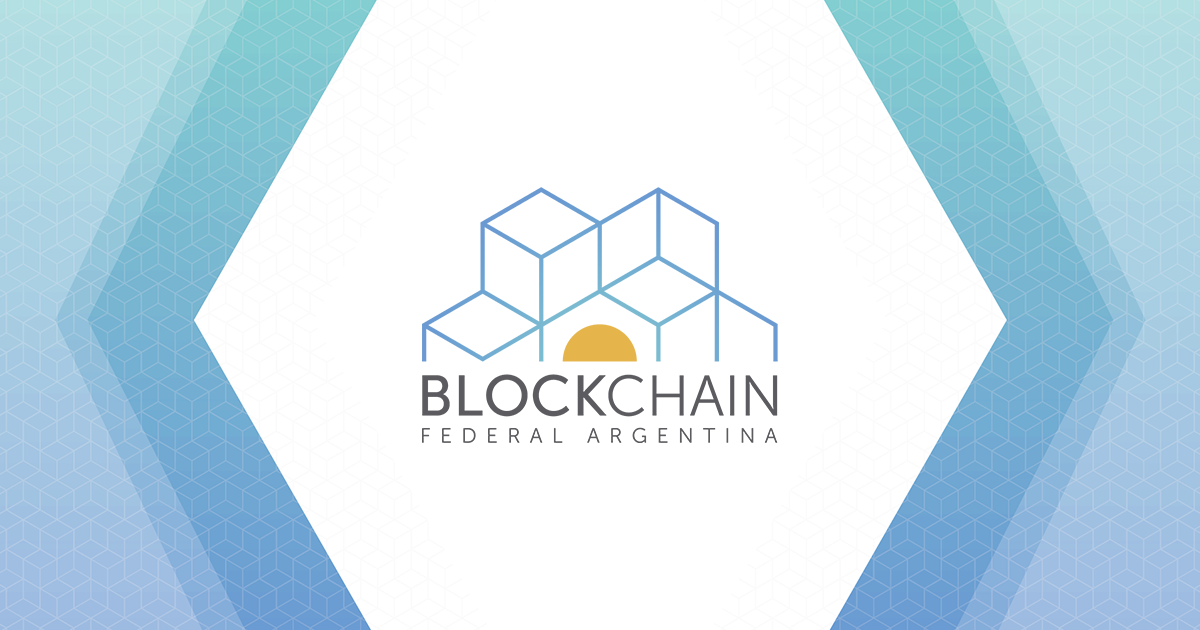 .gob.ar
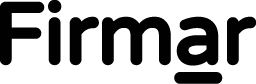 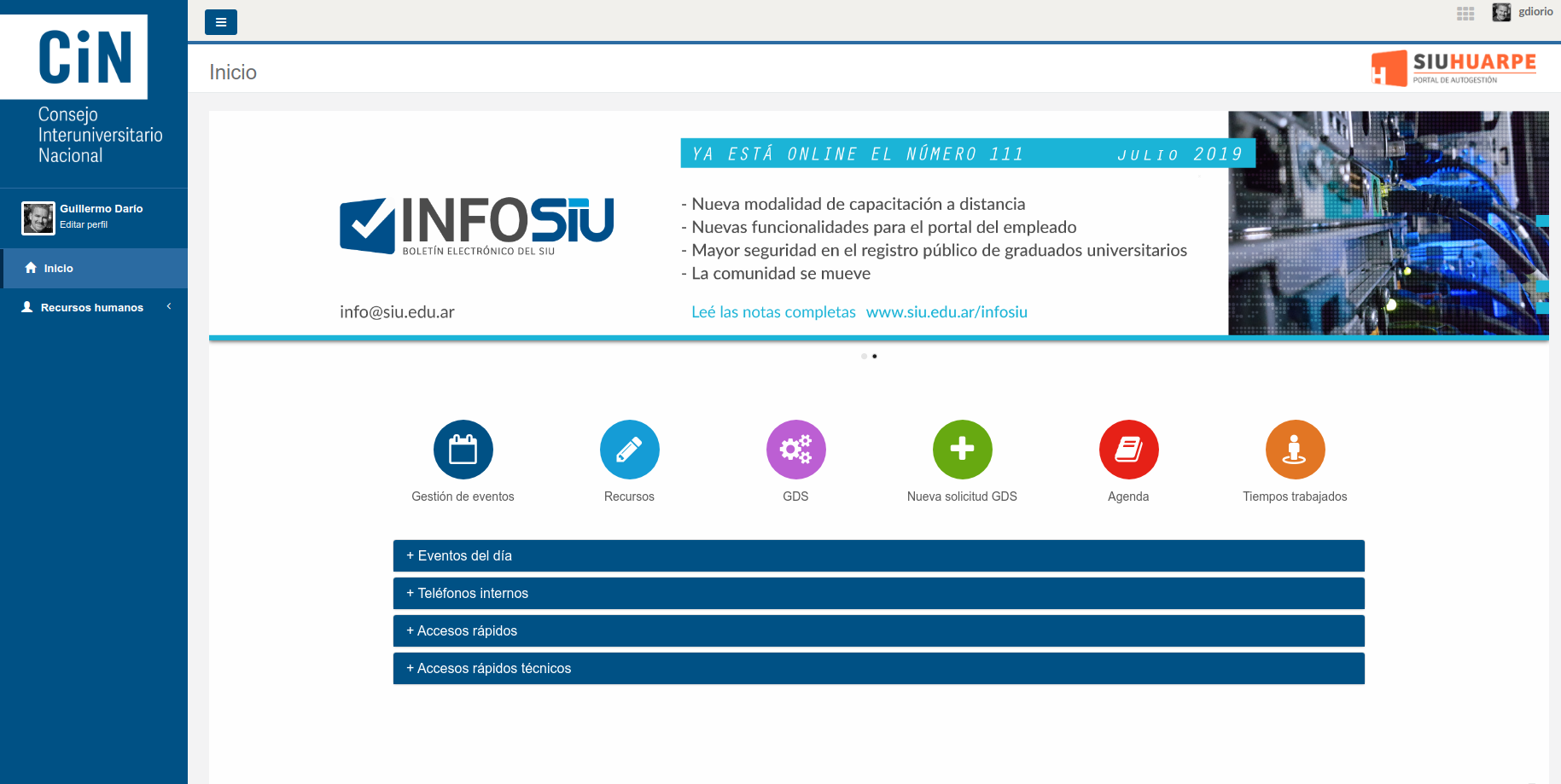 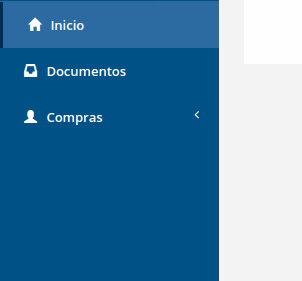 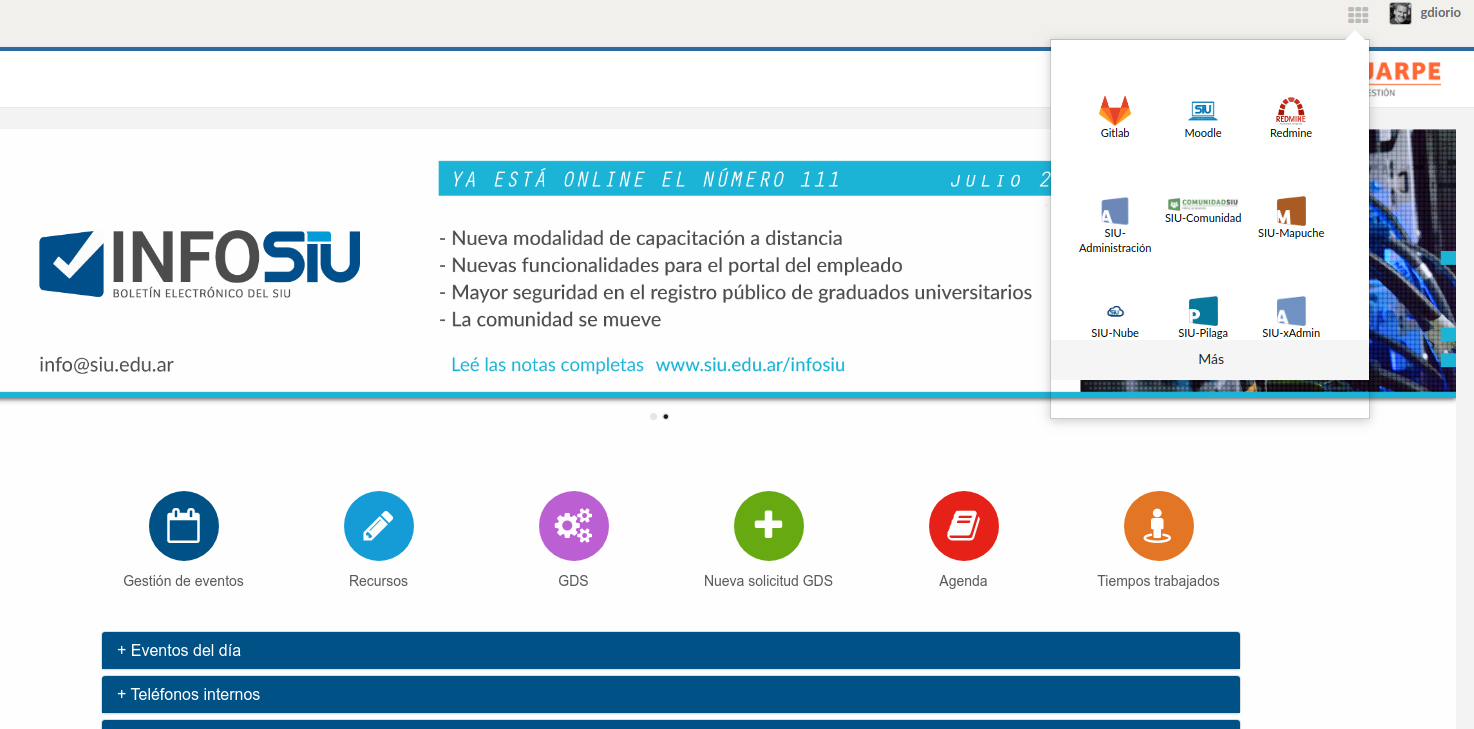 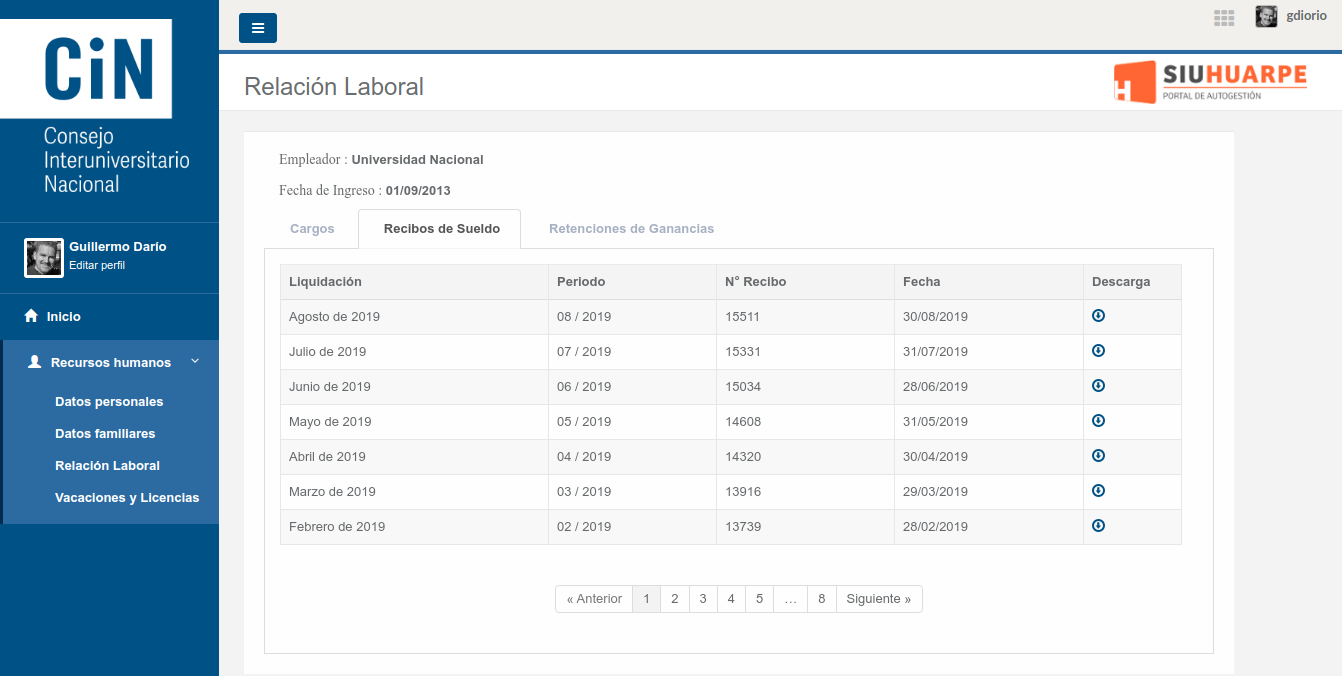 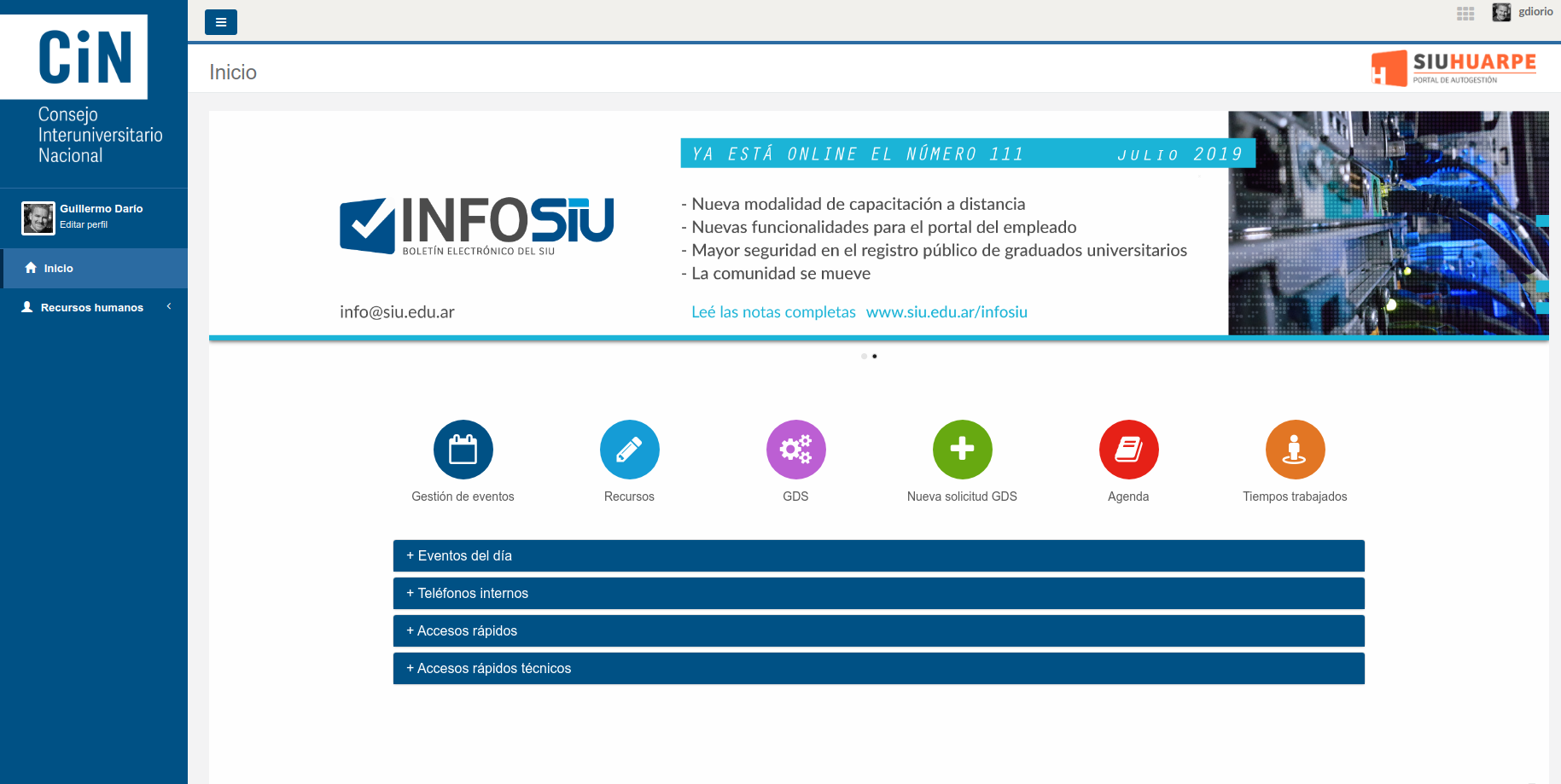 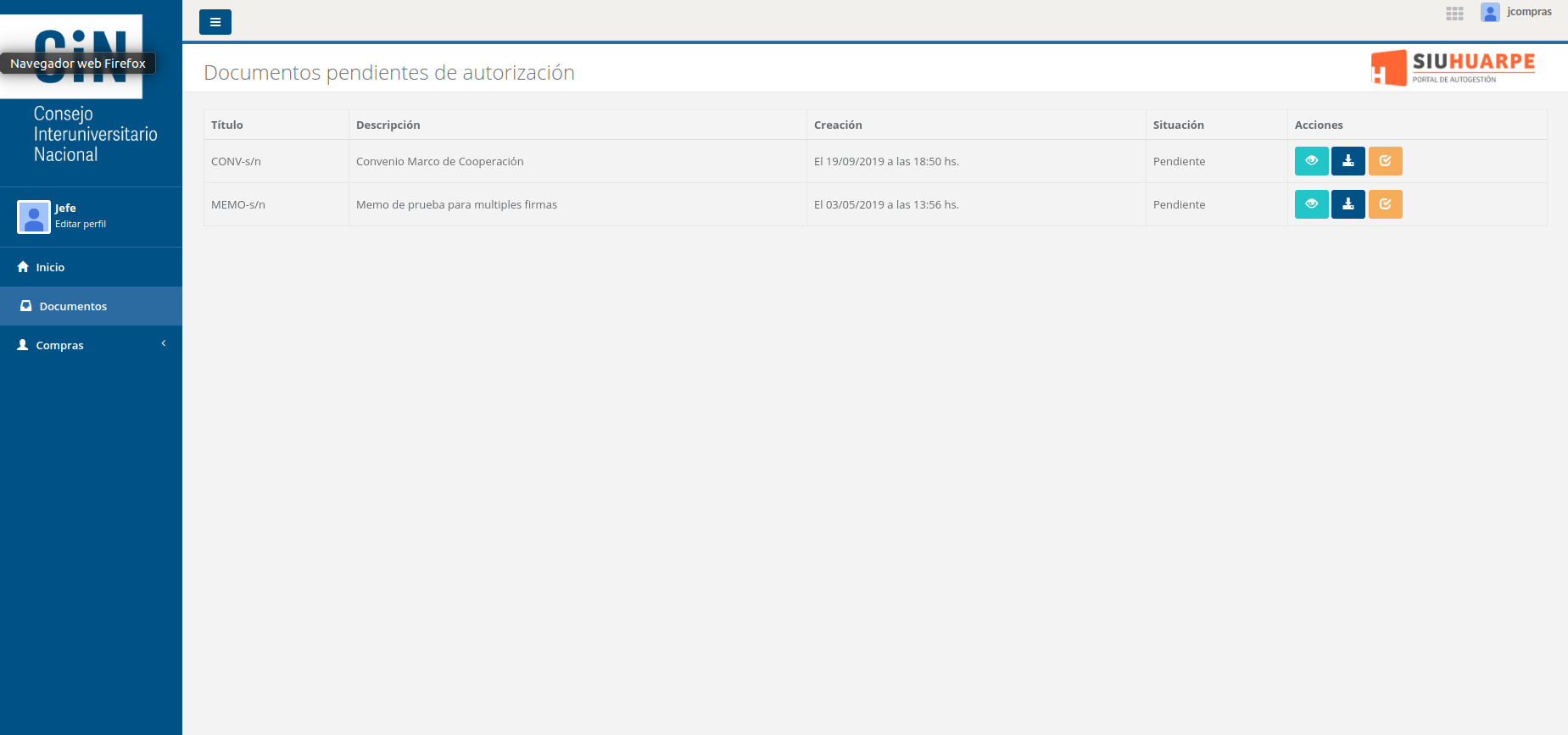 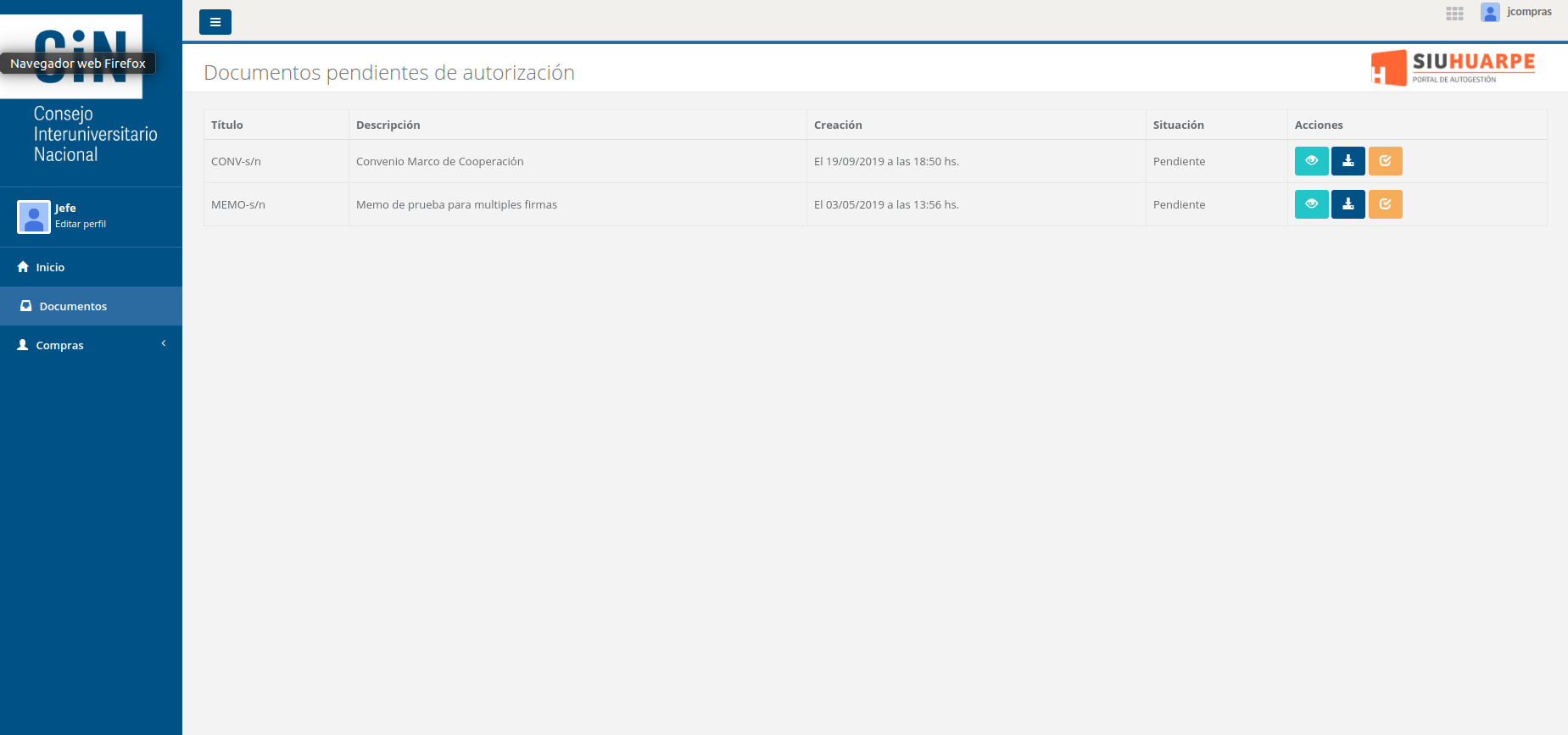 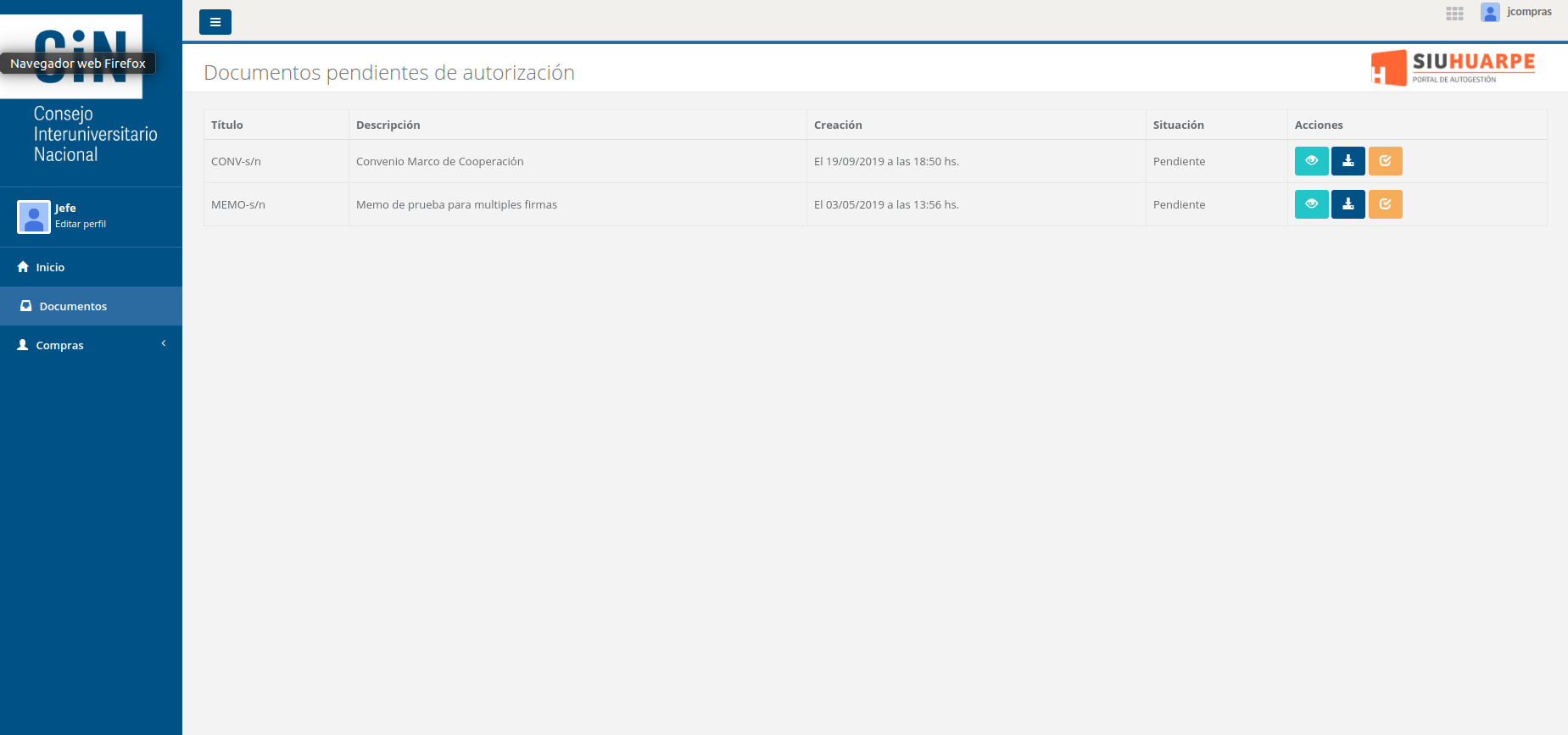 Nuevo circuito actas
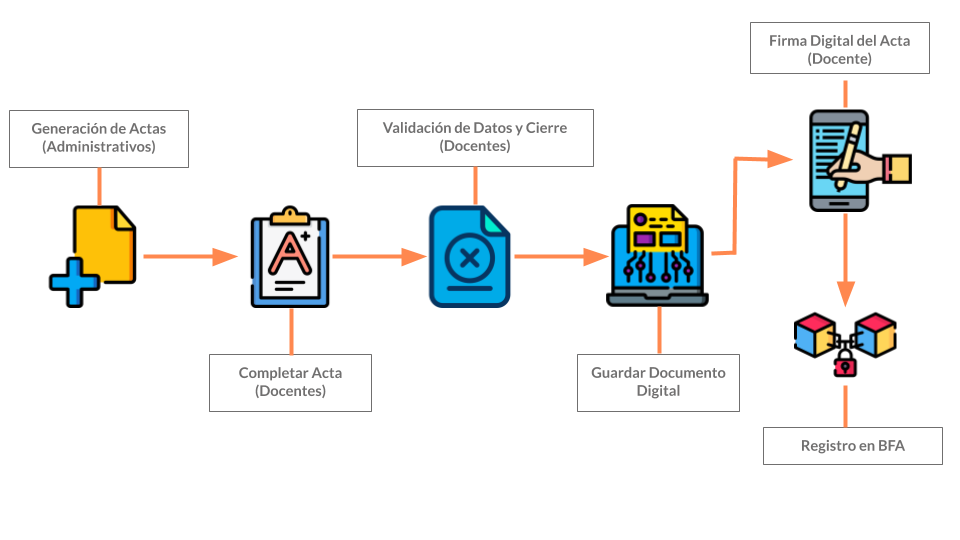 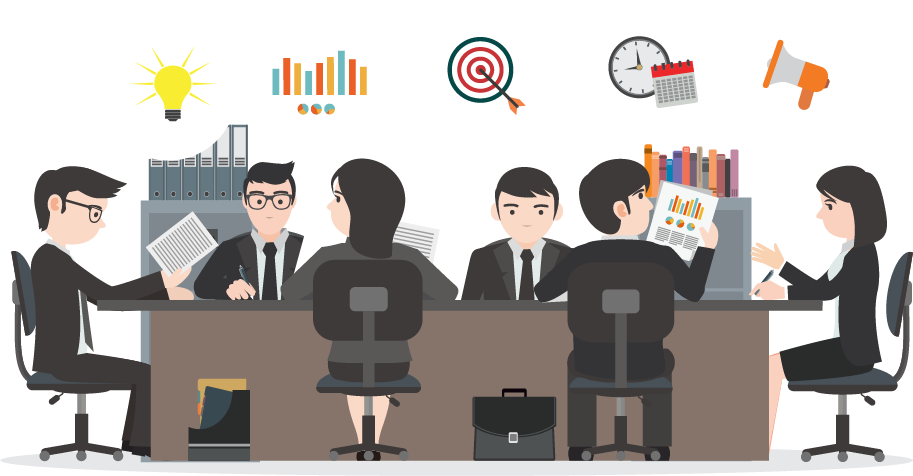 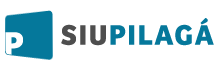 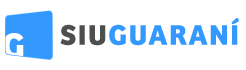 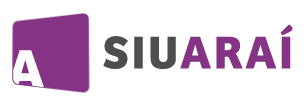 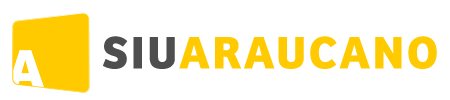 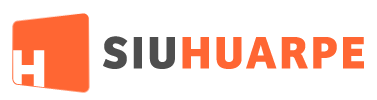 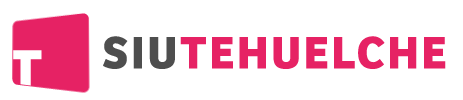 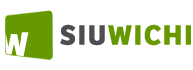 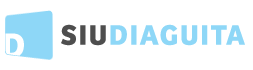 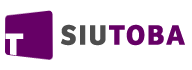 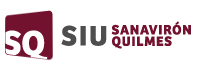 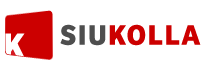 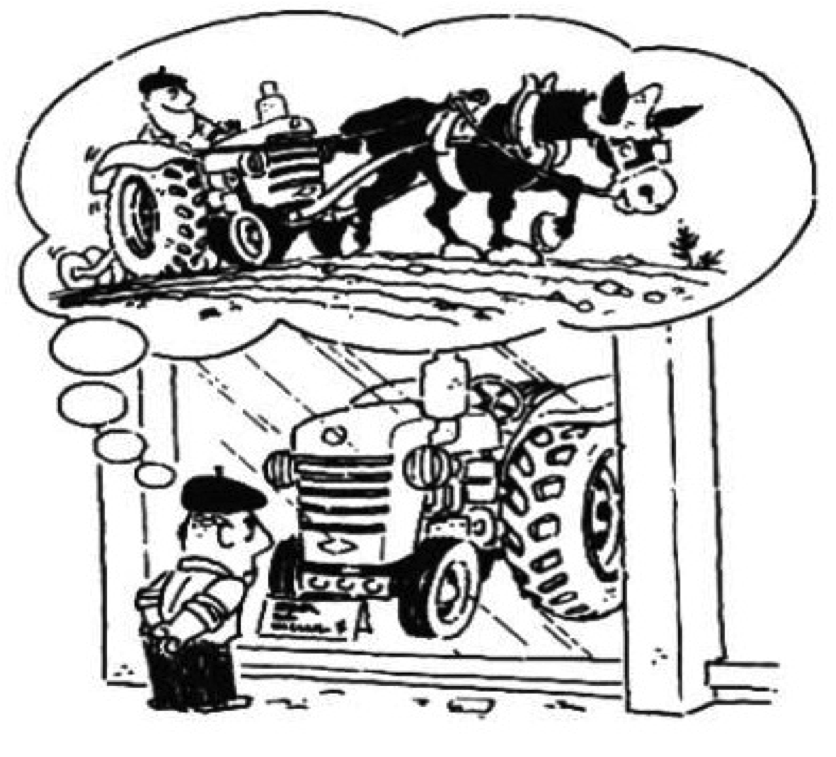 Taller Anual Sistemas SIU 
Universidad Nacional de Jujuy - Septiembre 2019
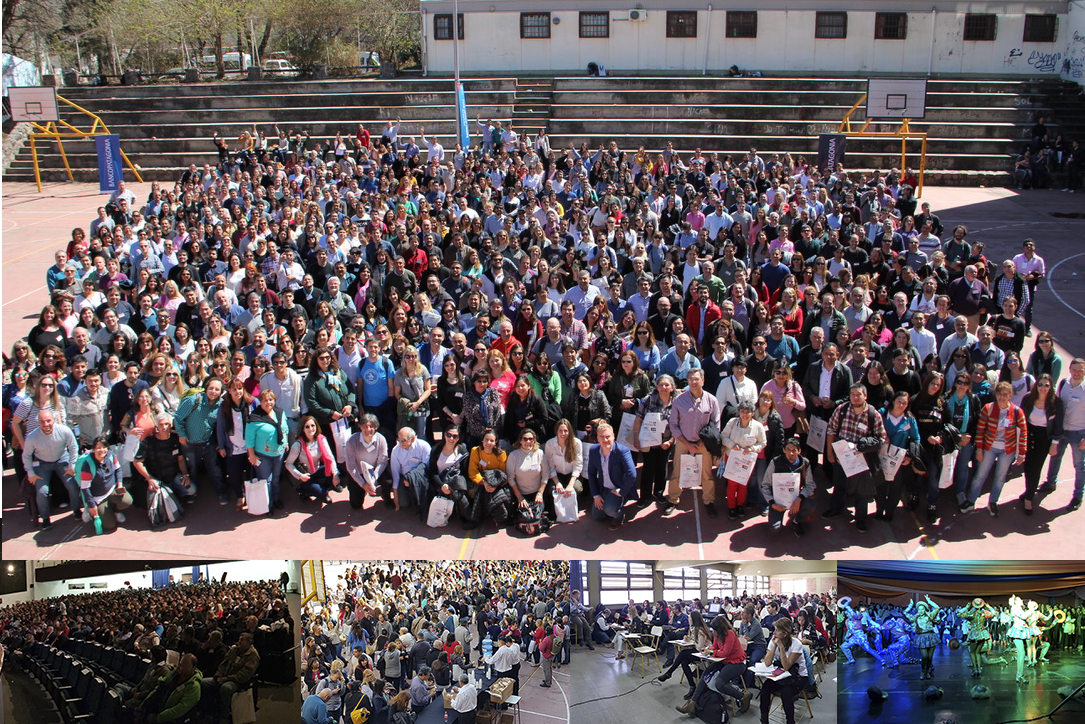 +950 Participantes              65 Universidades
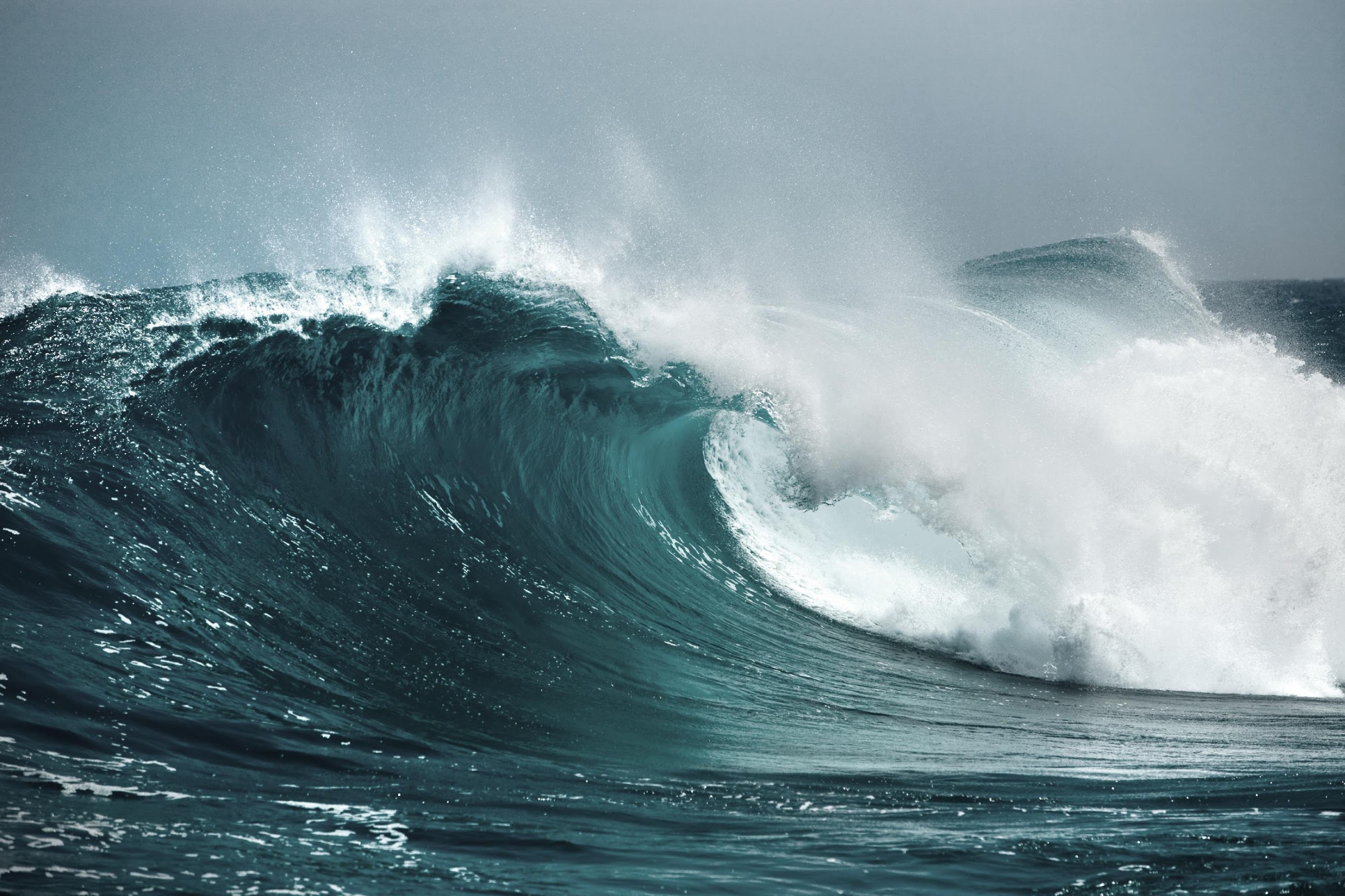 ¡GRACIAS!